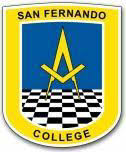 San Fernando College
Programa de
Integración Escolar
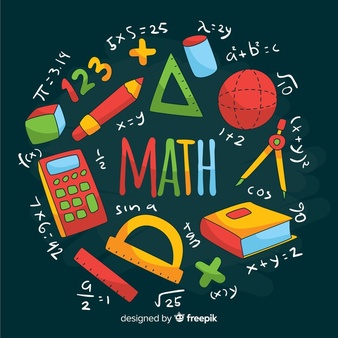 Estudiemos fracciones
Ed. Diferencial, Bernardita Cortés Recabarren.
¡Suma y resta de fracciones con diferente denominador!
Recuerda que cuando hay diferente denominador en la suma o resta de fracciones es mejor conocer el Mínimo Común Múltiplo (M.C.M) de los denominadores. Así obtendrás fracciones equivalentes con denominador igual al M.C.M.
Equivalentes: Son todas aquellas fracciones que representan una misma cantidad, aunque el numerador y el denominador sean diferentes.
Es por esto que …
9
6
7
4
10
 8
Para encontrar un número común de los denominadores  se debe calcular el M.C.M
+
-
=
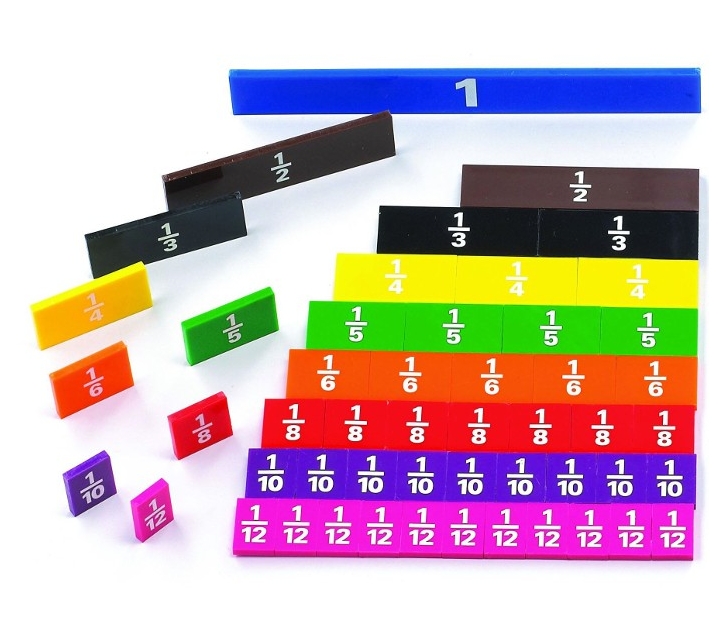 M.C.M
Comenzamos a dividir con los números primos 
(2, 3, 5, 7, 11, 13,)
6       2
4       2
8       2
9
6
10
 8
7
4
-
+
=
6   4   8
2

2

2

3
Ahí se escriben los denominadores
3   2   4
3   1   2
3 dividido 2 nos da un número con decimales, por lo tanto lo bajamos
3   1   1
¡Cuando llegas al número 1 significa que terminaste!
1   1   1
M.C.M
6   4   8
2

2

2

3
9
6
10
 8
7
4
-
+
=
3   2   4
3   1   2
2   2   2   3 = 24
3   1   1
1   1   1
El M.C.M es la multiplicación de todos estos números
M.C.M
M.C.M (6,4,8) = 24
Para conocer el númerador debemos
Cuando ya tengamos el M.C.M de los denominadores se debe convertir cada fracción
9
6
10
 8
7
4
36
24
-
+
=
Este 4 lo vamos a    por 9
Entonces 4    9 = 36  (este es el resultado del numerador de la primera fracción )
24      6 = 4
M.C.M (6,4,8) = 24
Continuamos realizando los mismos pasos con las fracciones que siguen.
42
24
30
24
36
24
10
 8
7
4
9
6
-
+
=
-
+
Una vez que ya tenemos el mismos denominador se puede agrupar en una sola fracción.
42
24
30
24
36
24
10
 8
7
4
9
6
-
+
-
+
=
36 + 42 – 30
78 - 30
48
=
=
=
24
24
24
¡Mucho ánimo queridos estudiantes!
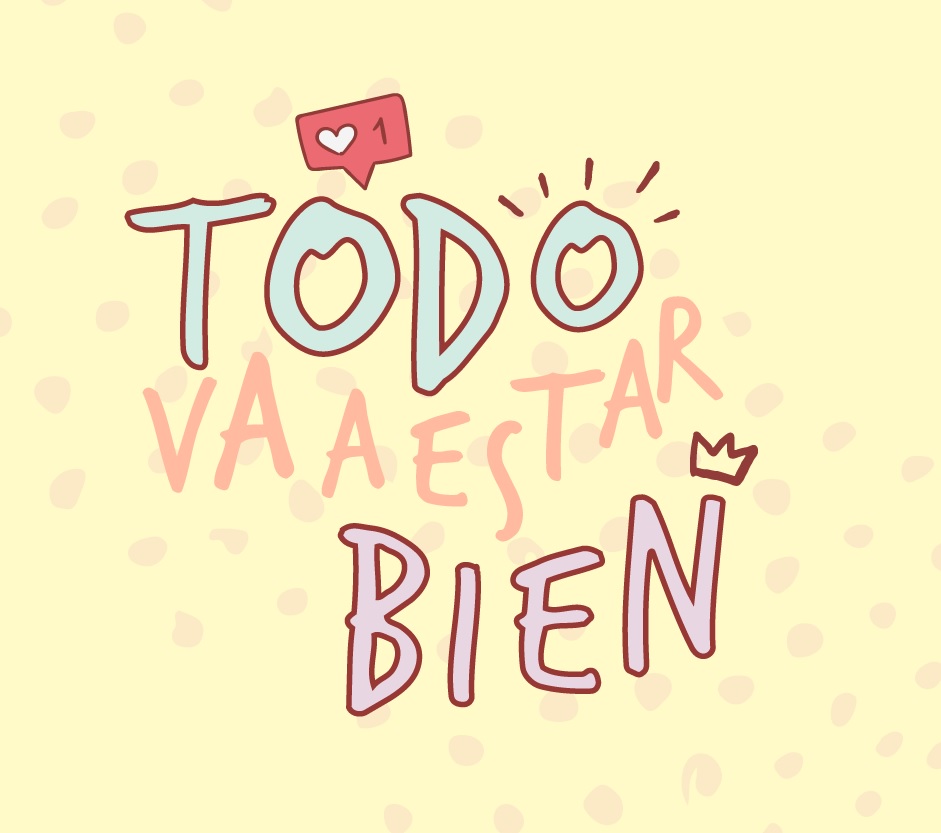 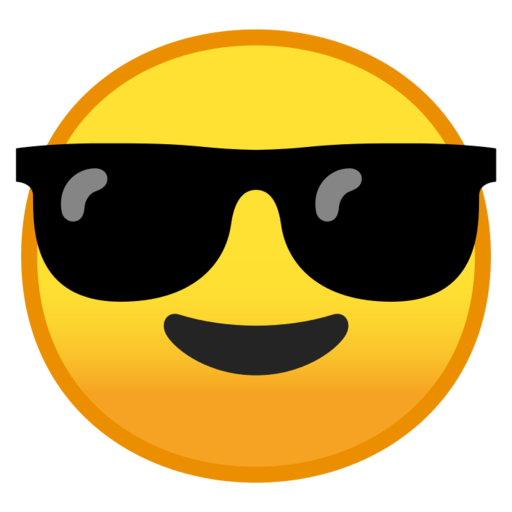